All About Homes
An Interactive Activity 
to go with our 
First Grade Unit 
about 
Homes Around the World
Teepee
Match the word with the home.
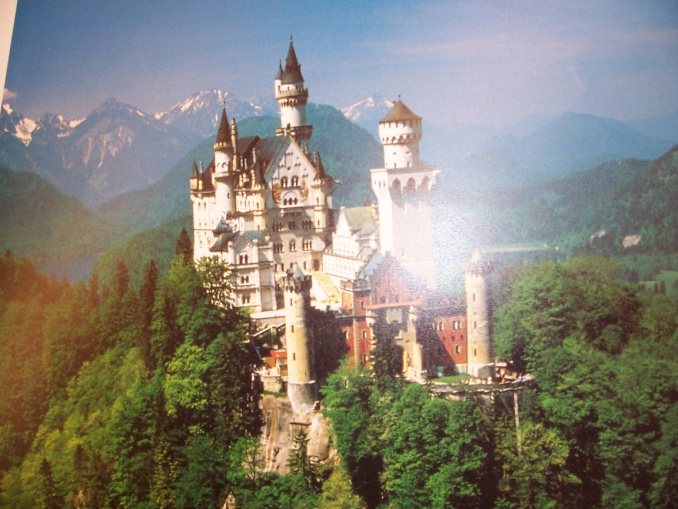 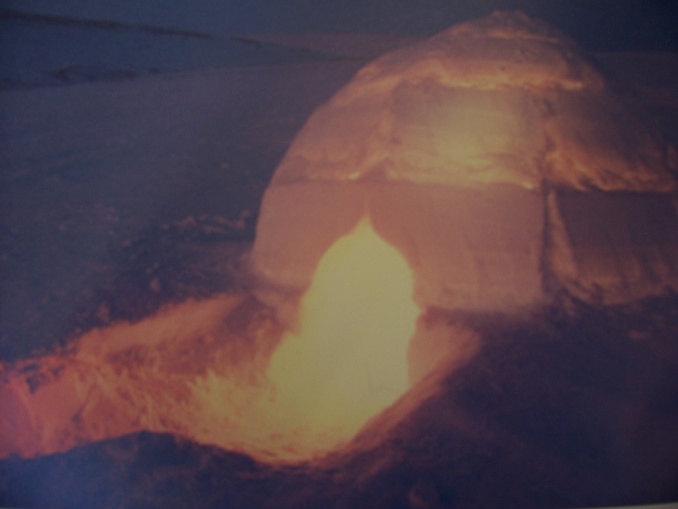 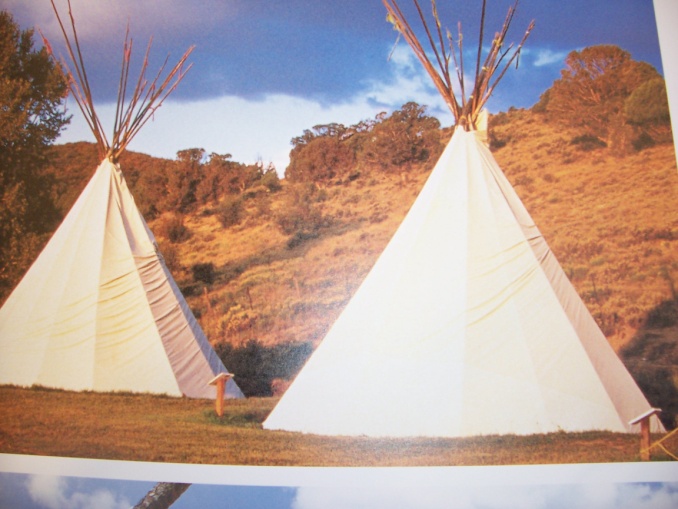 Igloo
Castle
House boat
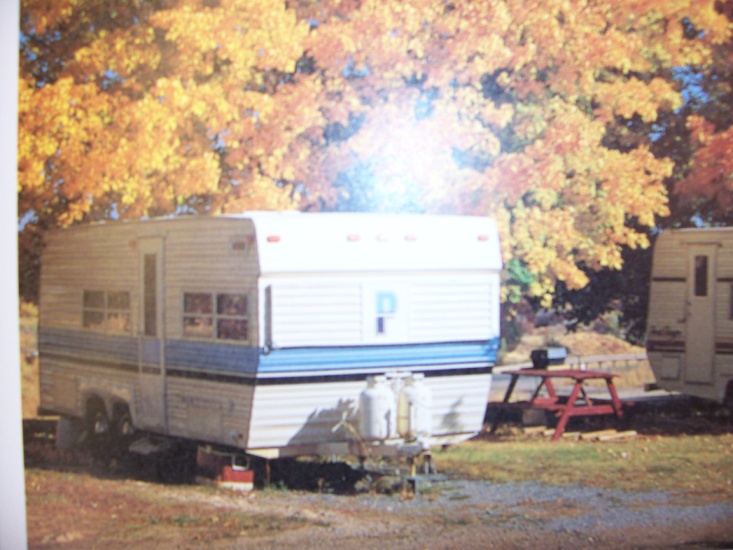 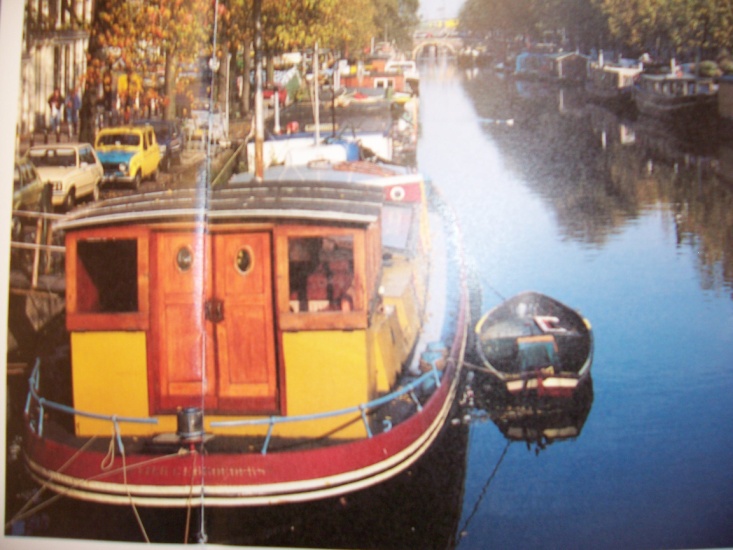 Hut
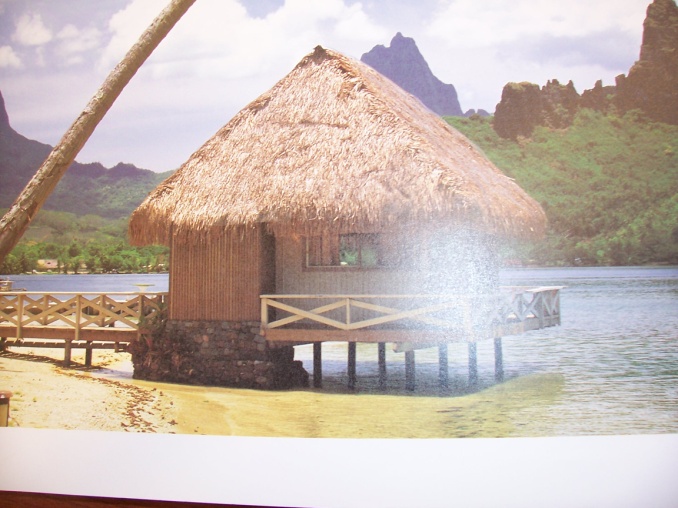 Trailer
Lots of people live in this house
This house is near flood waters
Apartments
Match the words with the home.
House boat
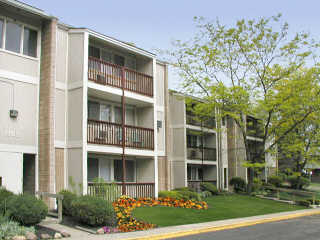 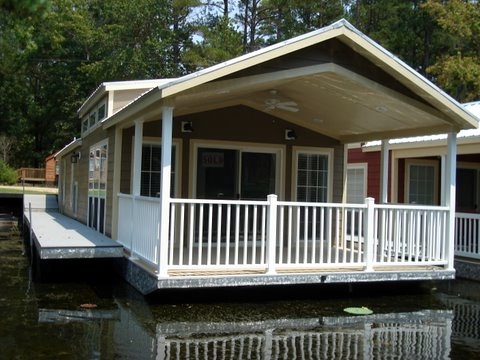 House on stilts
This house floats
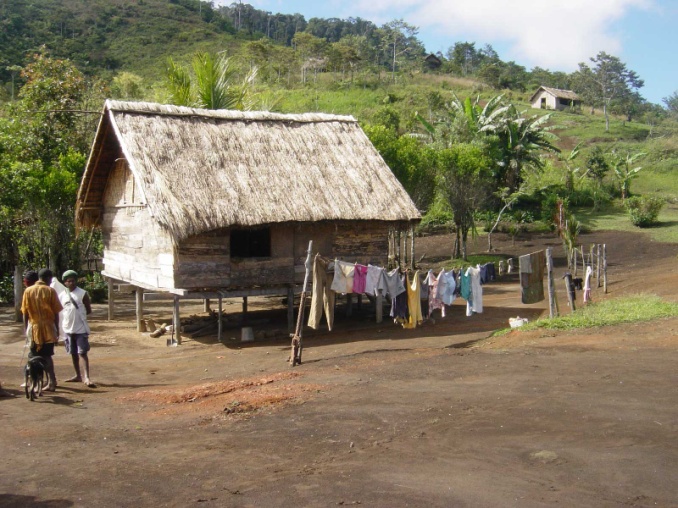 Old House
Match the words with the home.
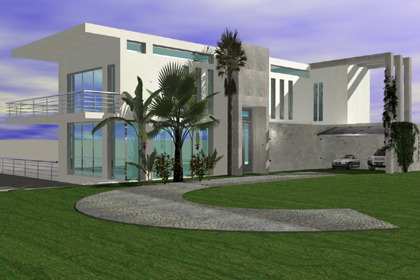 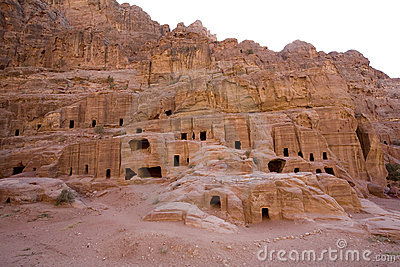 Mud House
Sod House
New House
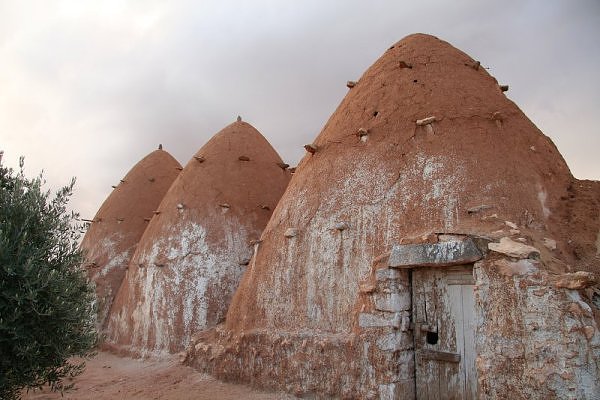 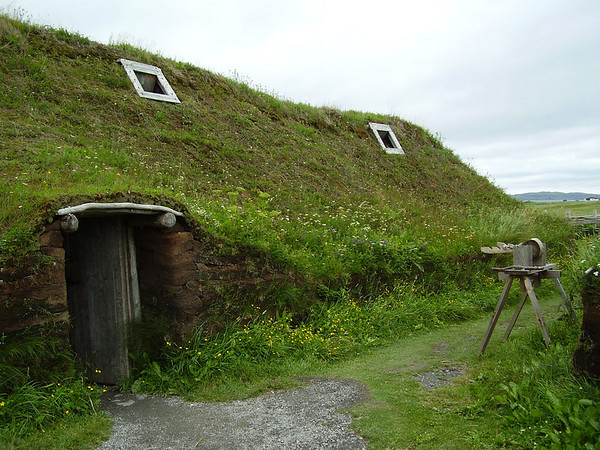 Click on the words below to write how these houses are similar.
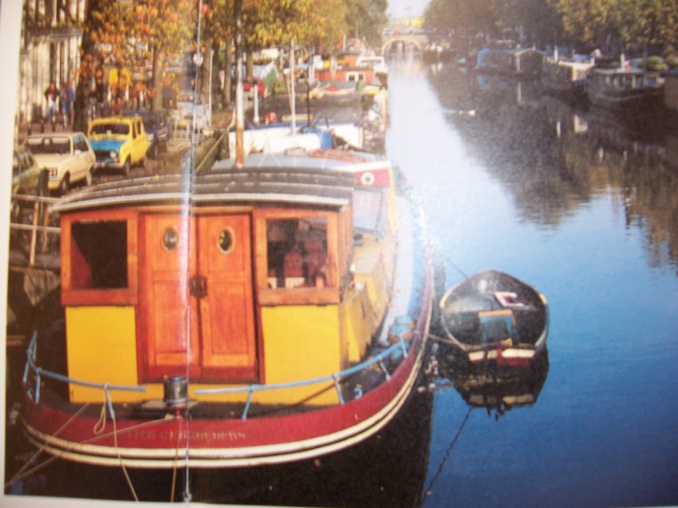 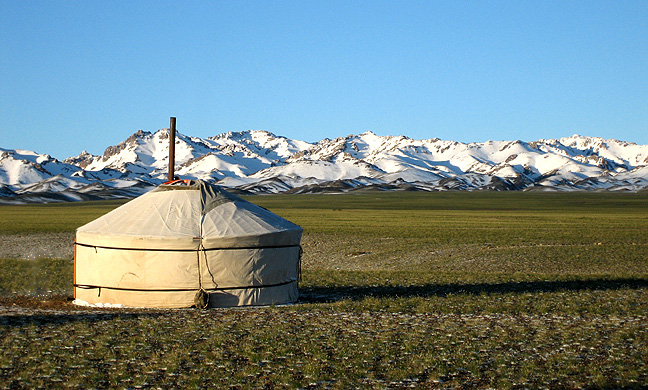 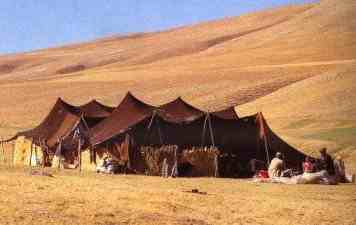 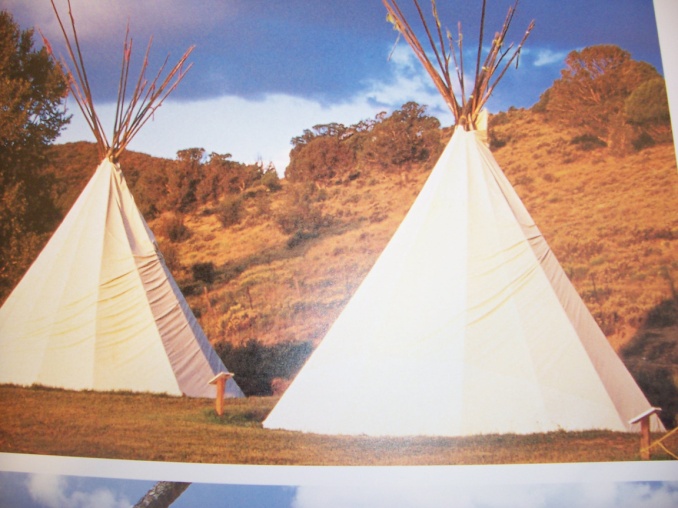 Click here to write:
Write what might happen to these houses if it rains.
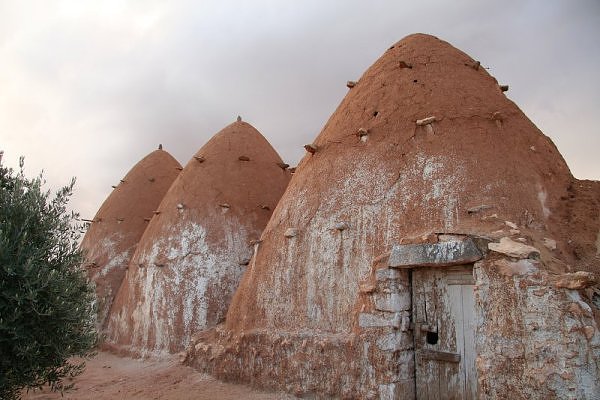 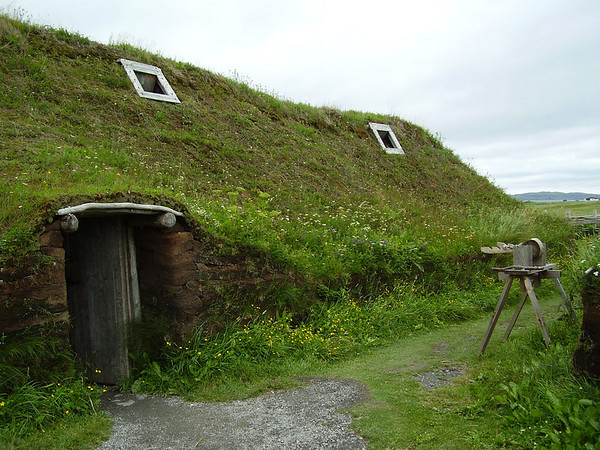 Click here to write:
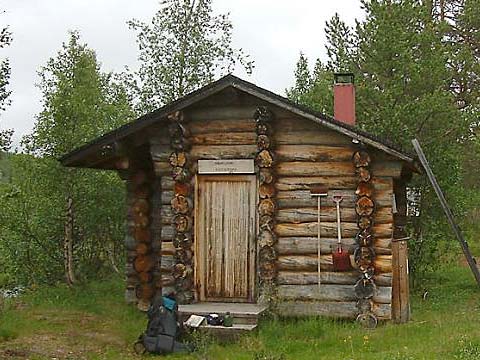 Match the houses with the words.
Warm Weather Homes
Cold Weather Homes
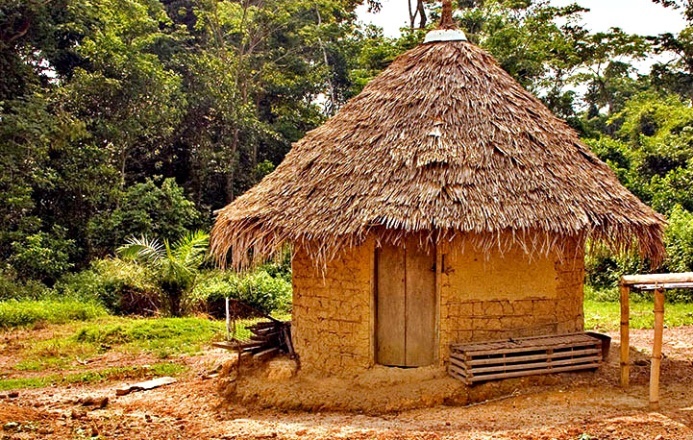 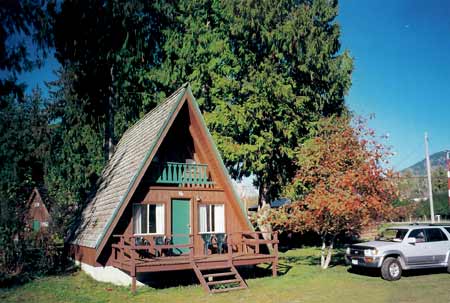 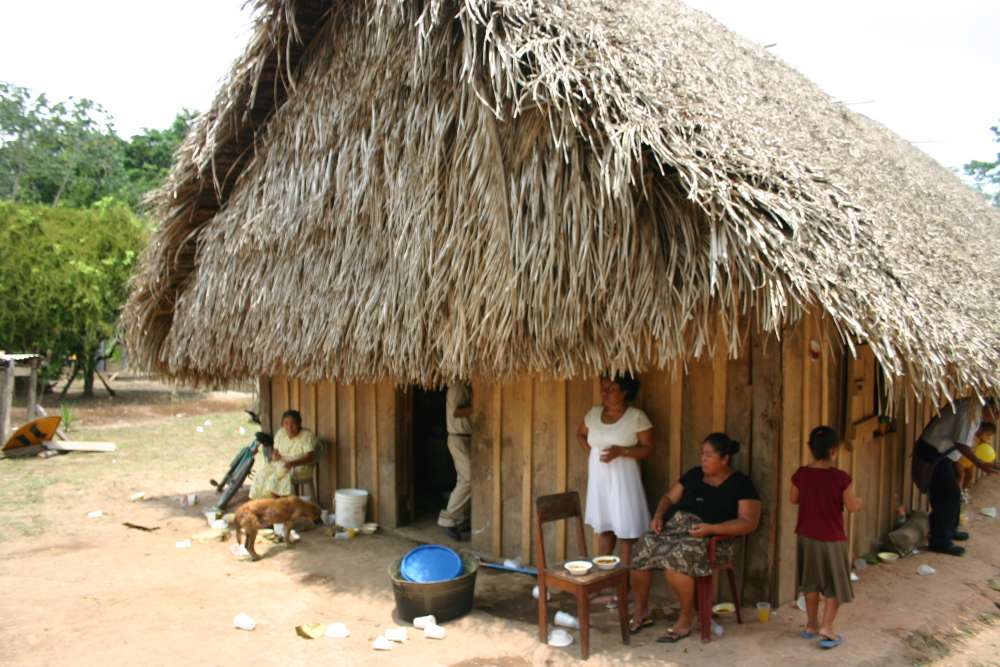 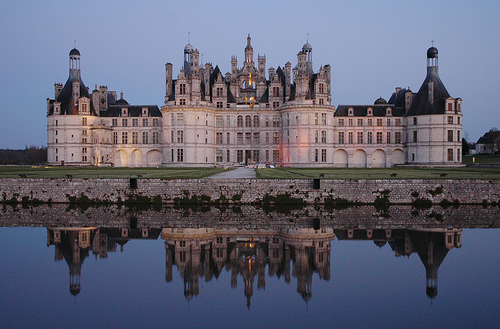 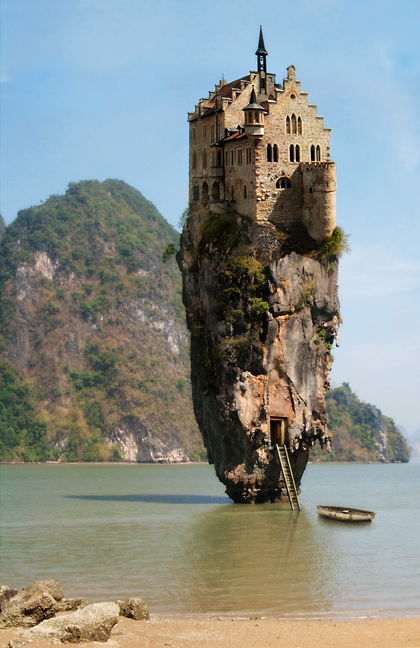 Pick which picture is most like YOUR dream house?
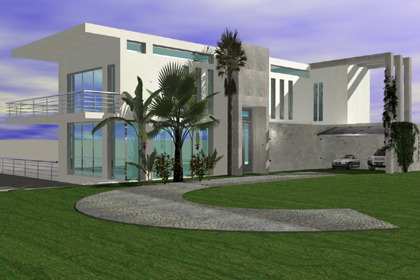 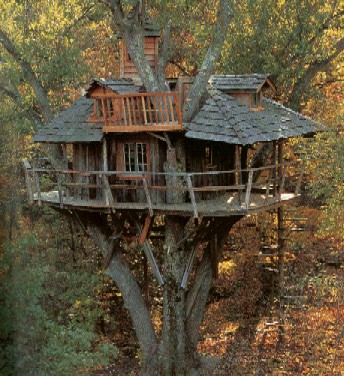 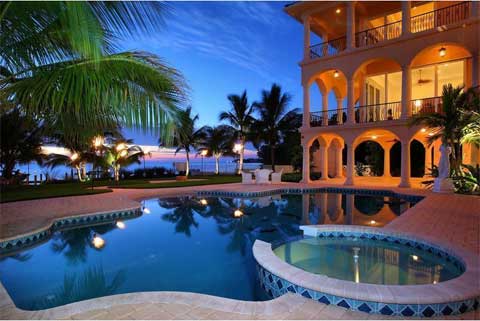 Click here to write about it:
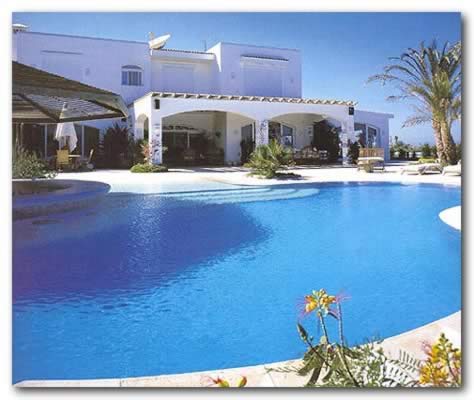 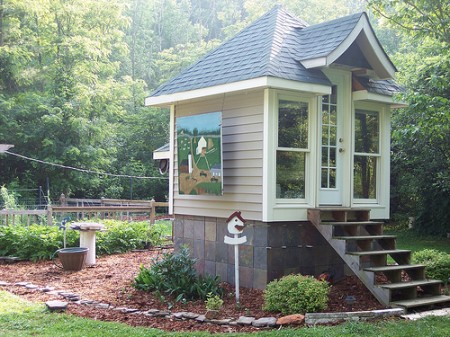